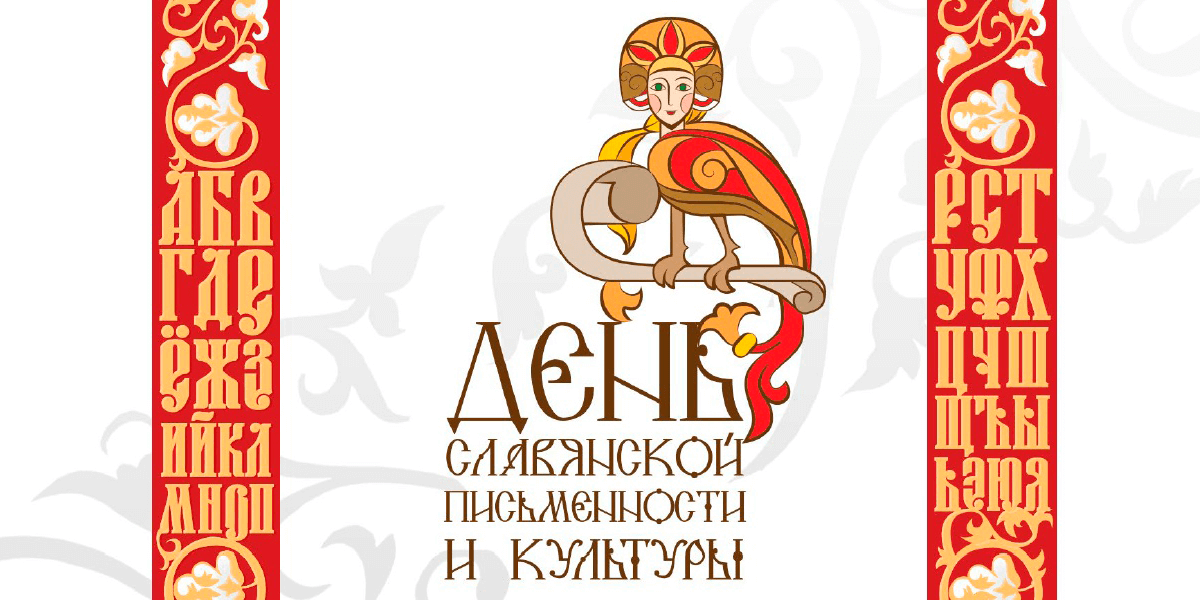 Описание проекта
Представляем Вам наш проект на тему «День славянской письменности», посвященный обучению и ознакомлению иностранных студентов основам русского языка.
Цель проекта
Цель данного мероприятия – формирование у студентов интереса к истории и культуре России.
Задачи проекта
1. Популяризация русского языка для иностранных студентов
2.Привитие духовно-нравственных ценностей и толерантного отношения к традициям других народов
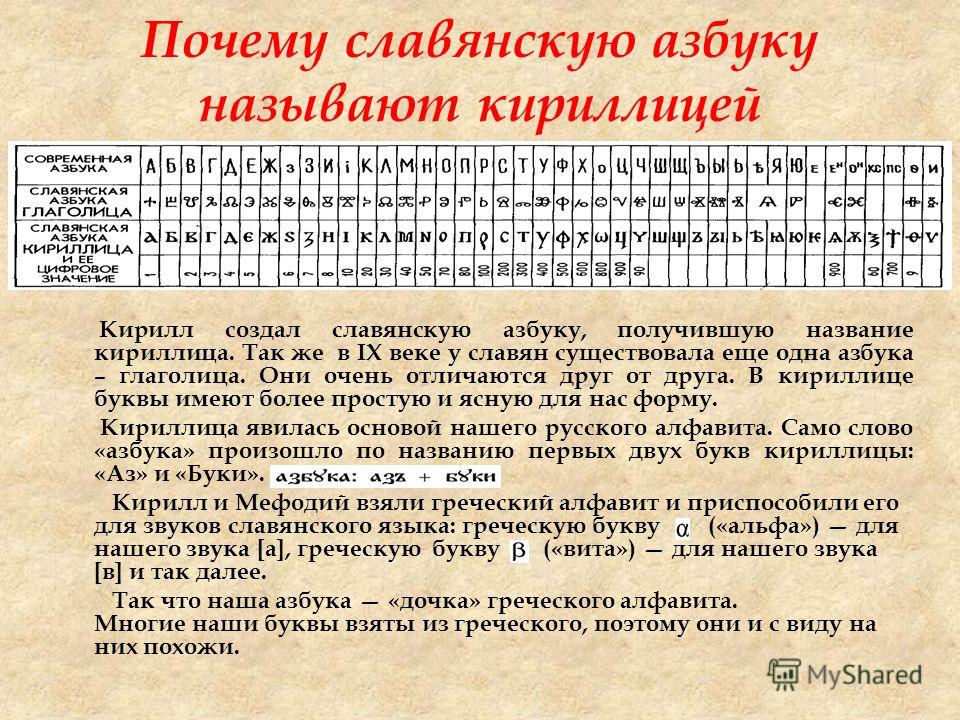 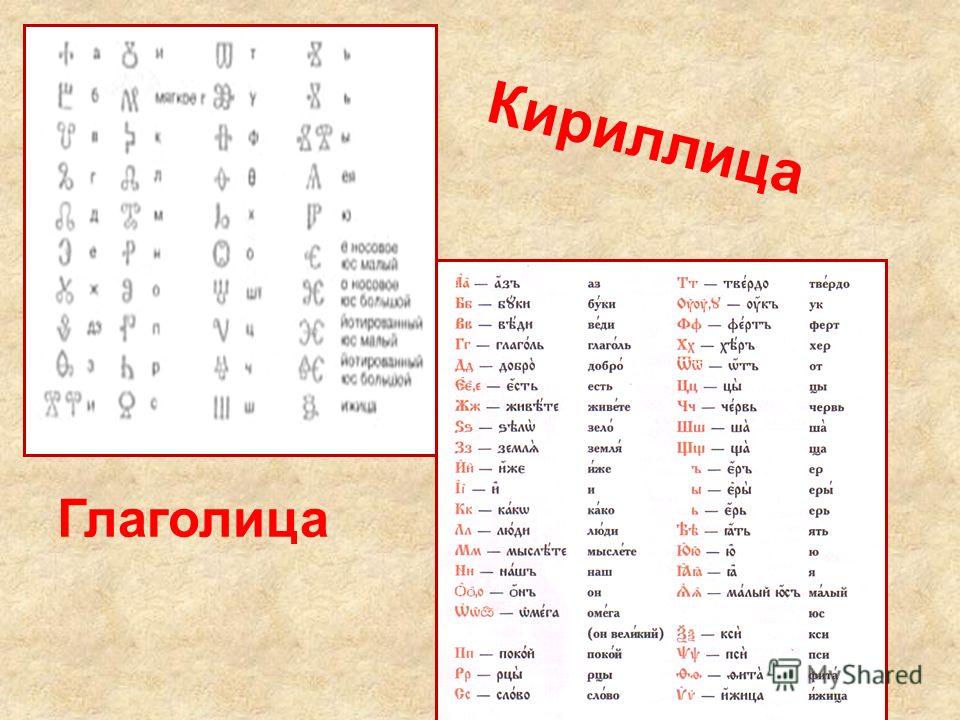 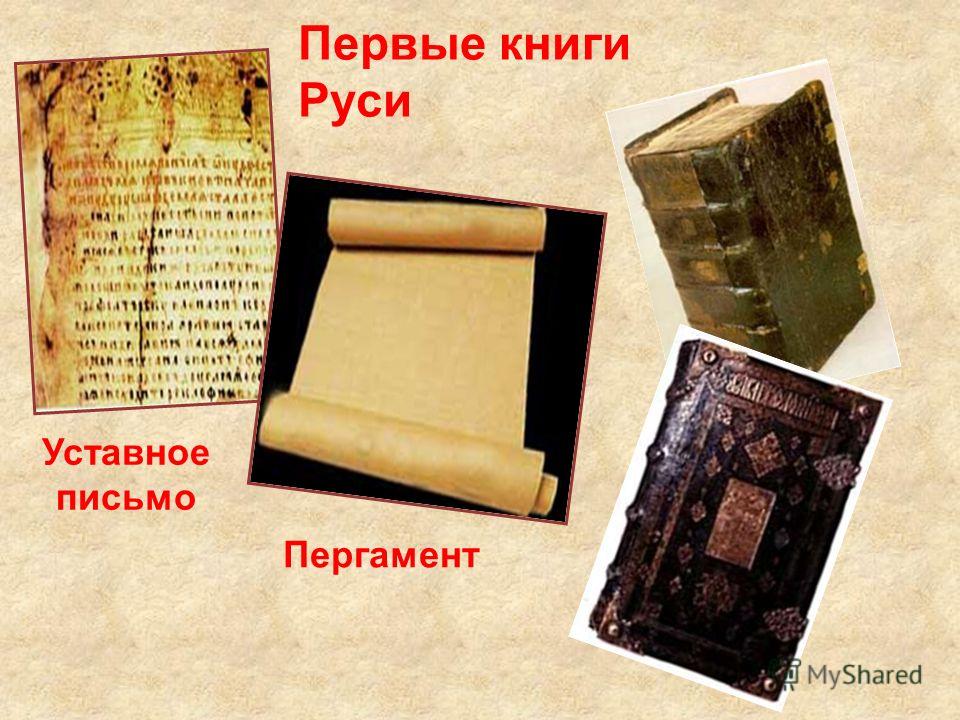 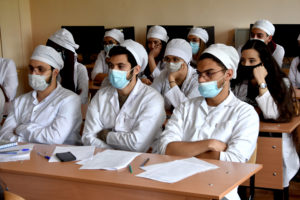